IPnutsではじめよう　　　快適？PCルータ構築
わんくま大阪#30
2009年7月4日
Ｂｙしおんぐ
本日のアジェンダ
自己紹介　　　　  35分
Ipnutsについて　　 10分
質疑応答　　　　　 5分
まずは自己紹介
大阪在住

某電設会社の下請け会社の平作業員
　　　　　最近はPから始まる電器会社の電池工場で　　　　　作業中

好きなもの
　　　　変なデバイス
そして　変なサーバの管理人
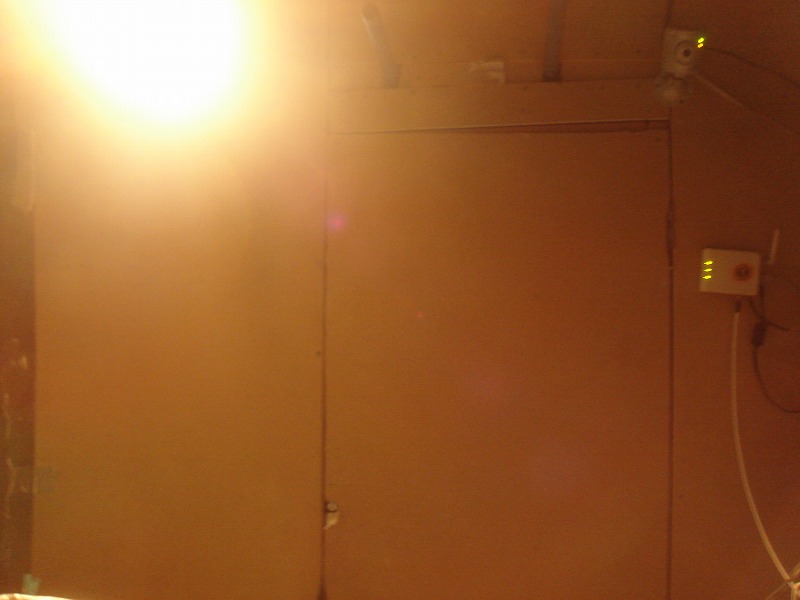 電気が足りないから　増設してみたり
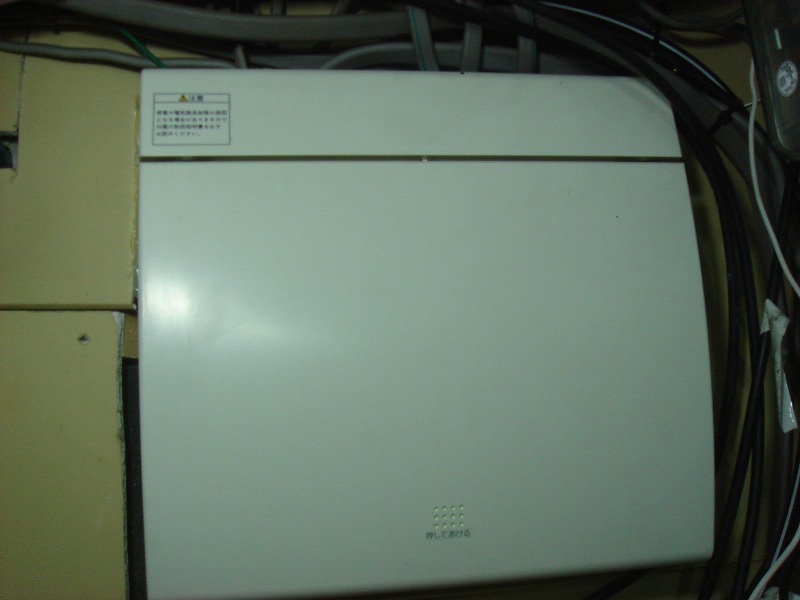 ホームセンターで入手
１万５千円ほど

思ったより便利です
使用量が知りたいからこんなものつけてみたり
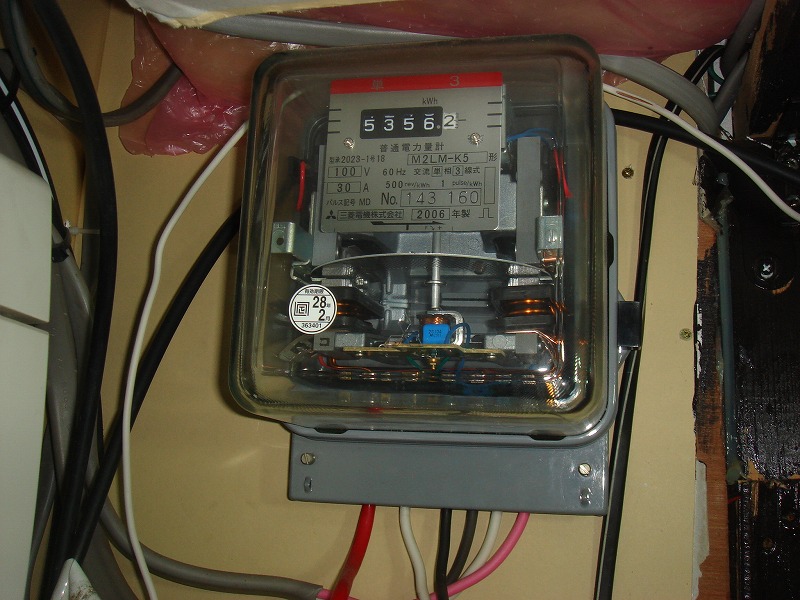 某オークションで
5000円ほどで入手

メモリが
すでに２～3週しています。
暑いから　エアコンつけてみたり
ファン換気だけでは夏場

乗り切れなくなって奥にある　エアコンを
サーバ用に設置。
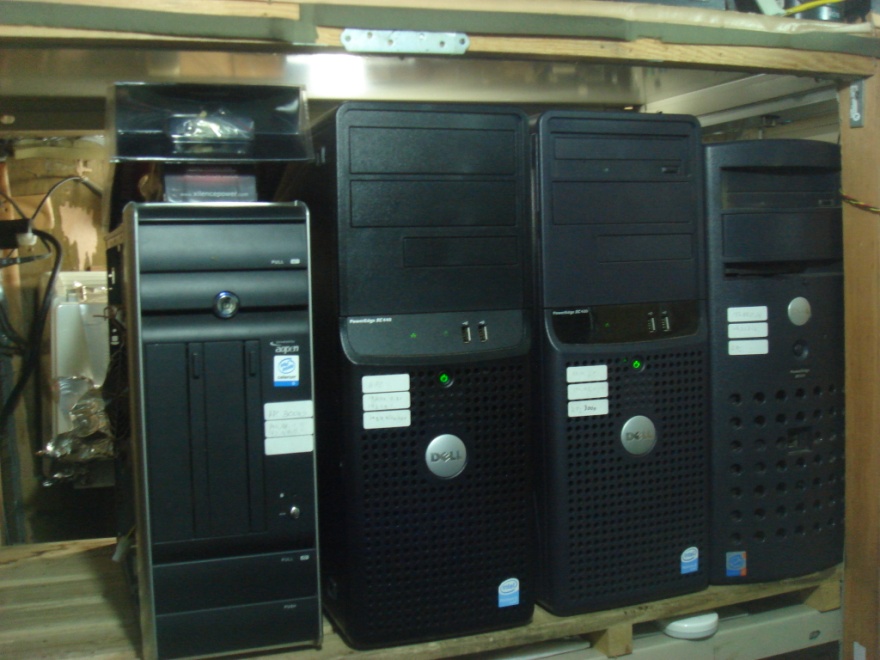 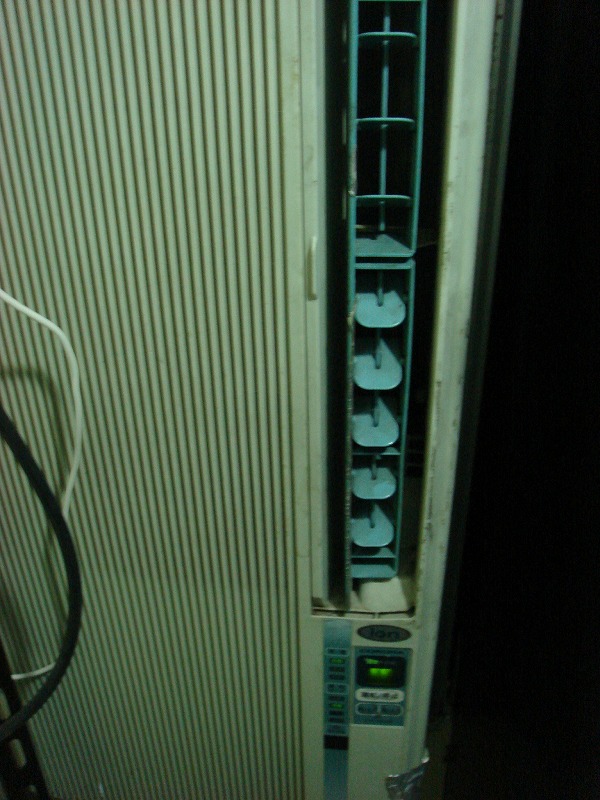 作業用
なんとなくUPSを買い集めてみたり
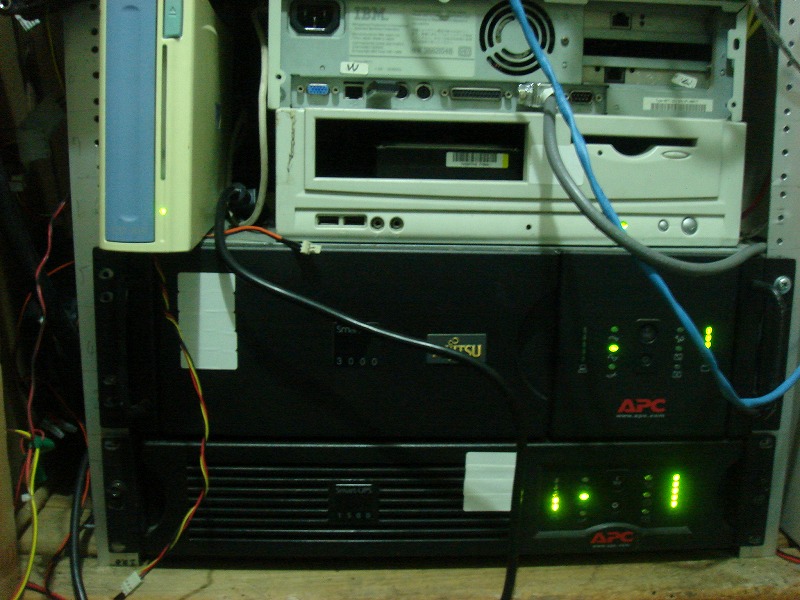 APCのSmartUPS1500　と　3000
見えないところに1400もあります。

ここまで台数があるとまったく
Smartじゃないですね。
ラックもどきにしてみた
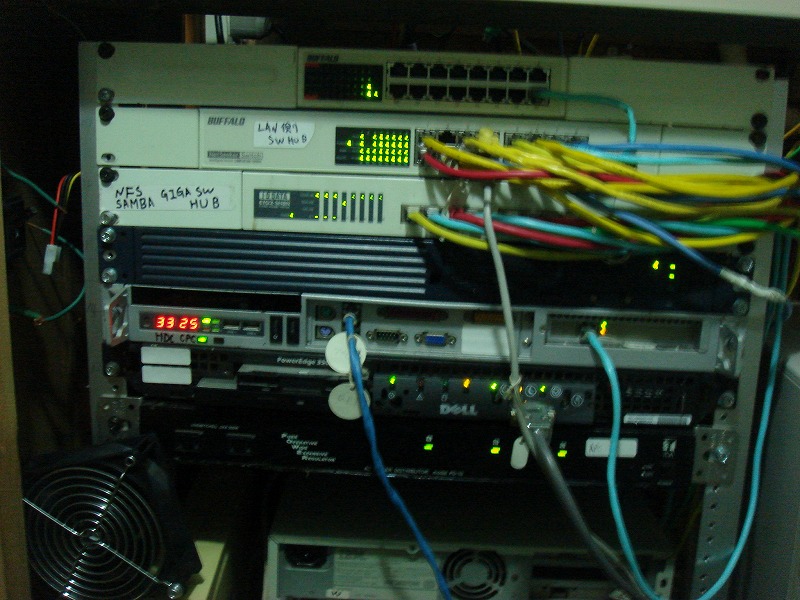 あくまでももどきですｗ

リアの支持はありません
系統別で　計ってみたり
大体サーバ1台あたり平均　１A（１００W ）
エアコンAは　６A　（約550W）
エアコンBは　５A　(約440W)
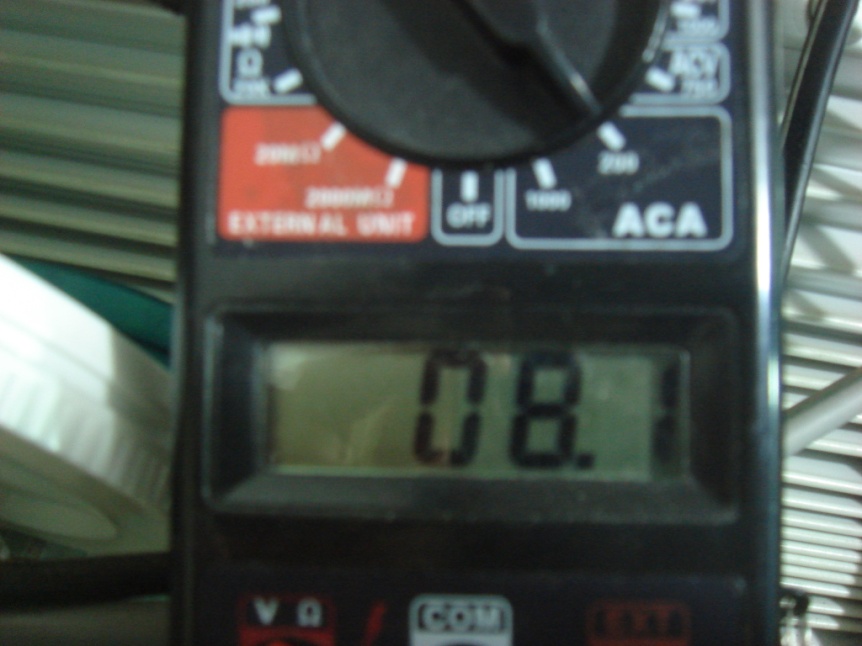 いつメインに行くの？とか禁句
FON公開しています。
後悔したくないですが・・・
自宅サーバでも
やりすぎてくると
民生ルータでは2hで落ちたりとか
2週間でおちたりとか　まともにつかえない場合があります

OPTシリーズとか　光プレミアムの機械は割りとがんばってくれてますが・・・
じゃあ
あまってる　PCをルーターにしちゃえばいいんじゃね？

ってのが　Ipnuts

ぇ？普通あまらない？　しーらないっと
注意
これは私が実構築して使ってる環境です。

設定が間違っている可能性もありますが
穴がわかったからといって　
攻撃しないようにお願いします。
まずHWを用意します。
Ipnutsの最低稼動条件は
　　CPUが付いてること
　　CDBooｔができること
　　メモリが１２８MB以上あること
　　NICが2つ以上あること　　

だとおもいます。
　　気分的にNicはIntelServerAdpterがいいですが
　　　高いですよねぇ
そこいらで千円でぐらいで
投売りされてるのでもなんとかなる
ということです。
IpnutsをDL
IPnuts
http://www.ipnuts.net/
のDL頁から 
http://www.ipnuts.net/modules/news/article.php?storyid=80 
にでも飛んでデータをDL
個人利用か非商用利用であればFree版の使用が可能

エキストラメンバー「３ヶ月版（2,800円[税込み2940円]）」になってDLすれば起動時に手間が省けたり　その他多くの機能を使えます。
（３ヶ月というのはDLできる期間であって　使用期間ではない）
あとはなんかライターソフトで
CDにISOデータとして焼き焼きするだけ
データ量としては100MBもないので
8cmcdでもいいですが　
入手性がよろしくないので　12cmに焼くのがお勧めかも
ルータにするマシンにCD
を挿入して
BIOSでCD-BOOTになってるかみてみる
ここは環境依存なので　調べてみてください

でBOOTさせると　Free版の場合、起動中に
「Ok　OK　Yes　YES」など文字の入力を求められます。
ということでキーボードモニタレスでの起動はつらかったり
HTTPでアクセスしてみる
BOOTが完了すると
NICのうちひとつはDHCP
もうひとつは　192.168.0.1に設定されます。

どちらかのポートに差し込んで
IPアドレスをもらいましょう
WEBコンソールの認証がでれば
成功です。
ID　　　webadmin
PASS　free
で入れます。
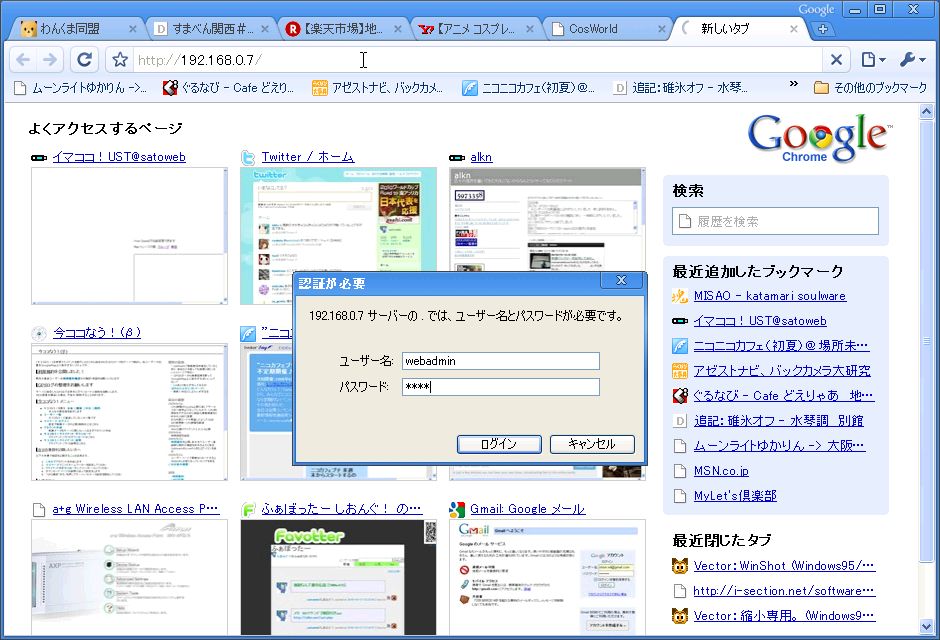 Ipアドレスの変更とWAN設定
基本設定のを押すとLAN側のIPアドレス設定画面が出ます。192.168.0.1でまずい場合などは変更しましょう。

WAN側はちょっとややこしいですが　よく似た感じです
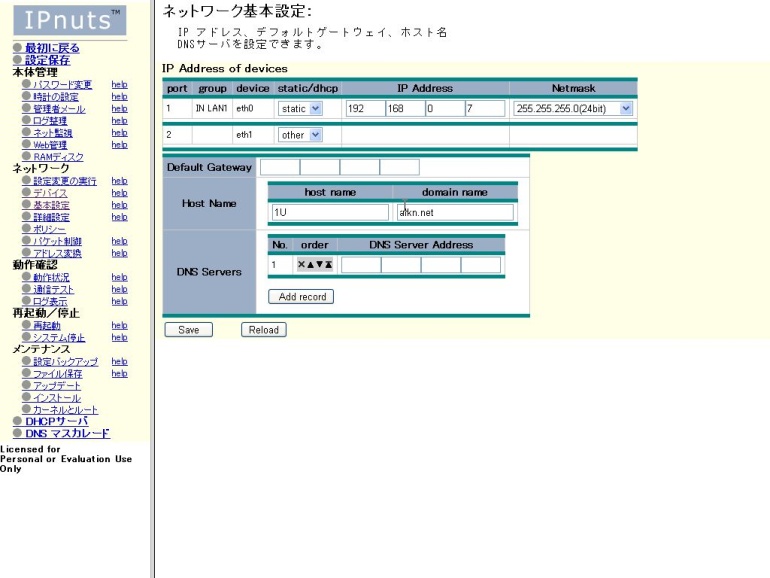 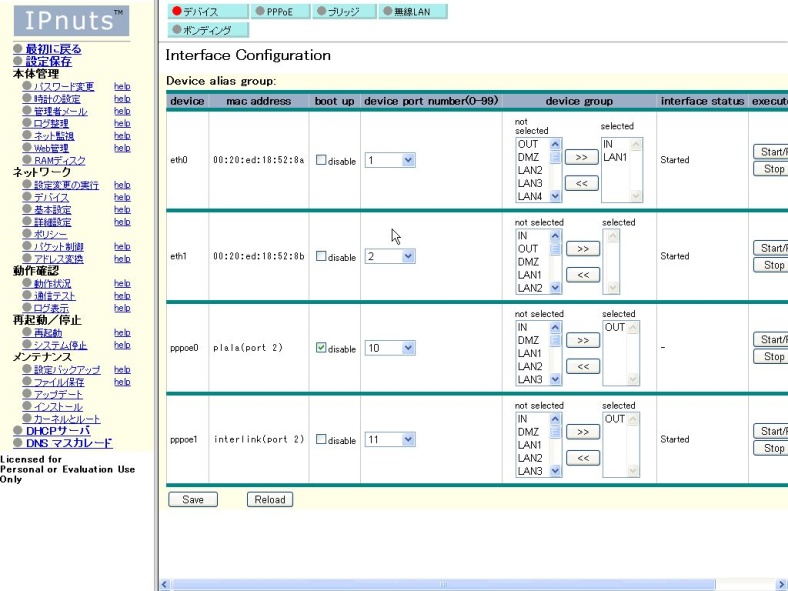 PPPoEの場合
PPPoEをクリックして
設定を呼び出します。

Ispから指定されたものを
つらつら入れていくだけです
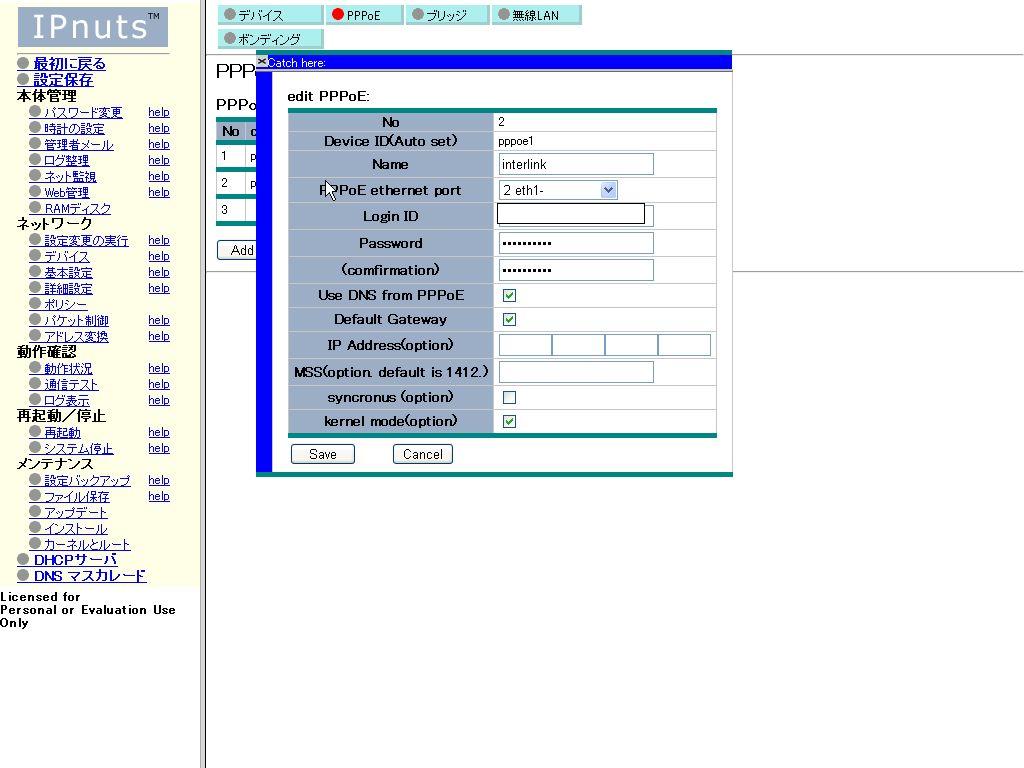 とりあえず気持ちが悪いのでPASS変更。
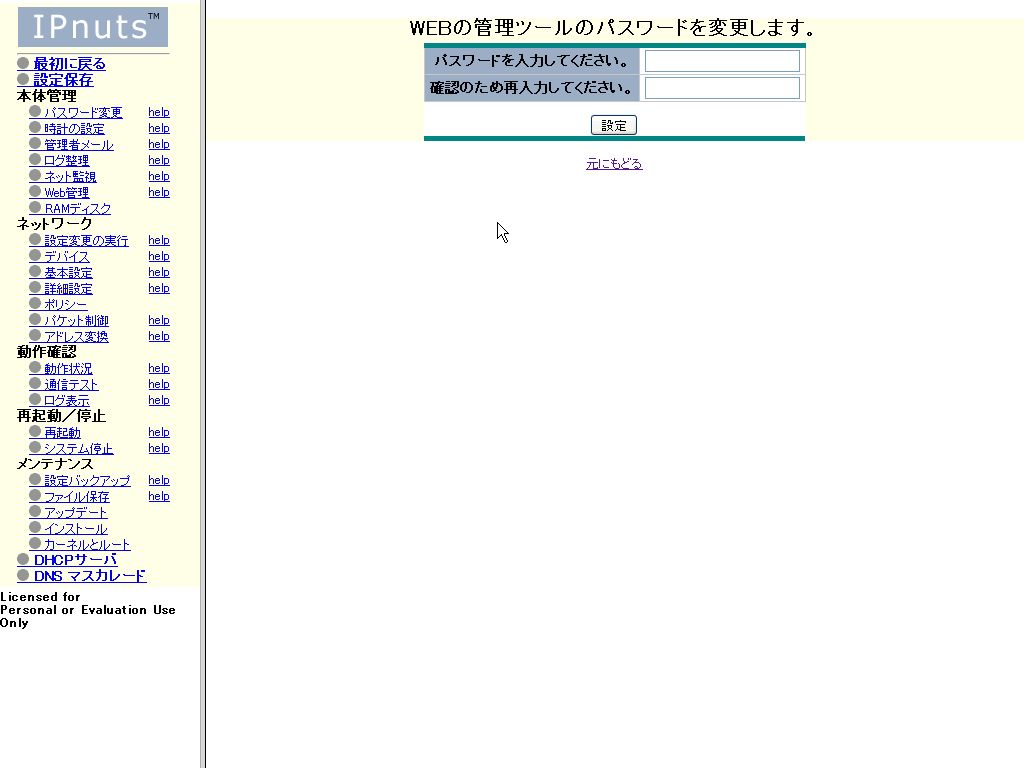 パスワード変更を
押して入力するだけの
簡単変更

ということは元PWを
知らなくても変えれちゃう

だめじゃんｗ
ルーティングを無理やり設定
フォーアードフィルタに
LAN→WANの設定は元から入っているので
逆向きをつくります。
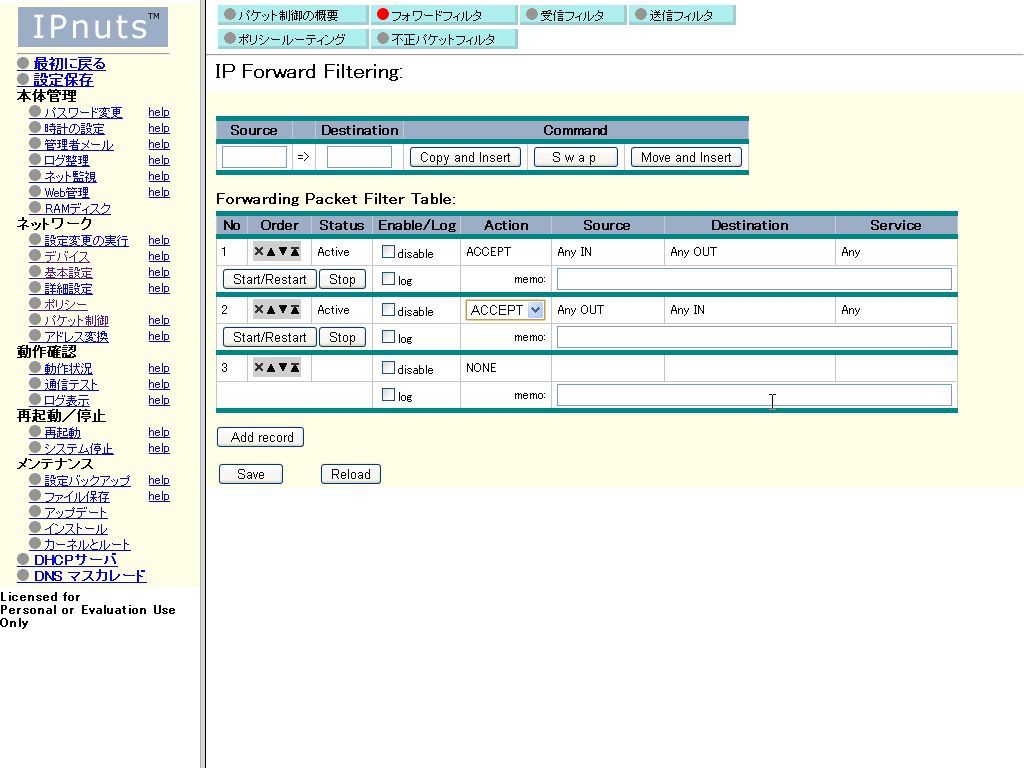 NATをつくる
一番厄介な設定です。
設定としては　行き先　発信元　ネットワーク　を指定しなければなりません
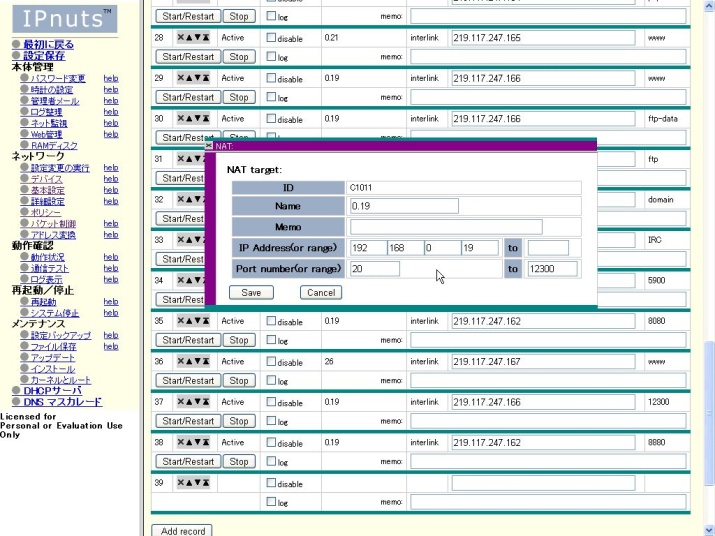 ネットワークを再起動して終了
とか　書いても伝わりにくいので
実践なう
まとめ
・WindowsMobileがんばれ
・SHARPさんよ　4インチ画面の新端末だしてくれ
・iPhone3Gs買っちゃった人　挙手
・外で気軽にTwitterするには最高
　　　　　（API規制をなんとかできるから
・7/25　スマベン大阪よろしく～
　　　　　(URL)
ぇ？　まとめがちがうだろって？
細かいことは気にしない～
まとめ
・PCなのでそれなりに電気を食う
・ちょっとお金を払っておけば　サーバにもなる
・10年前のPCでも十分なスペック
・普通はいらない?!